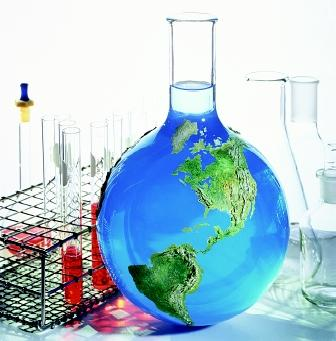 CHEMICAL ANALYSIS
OF LIS WATER
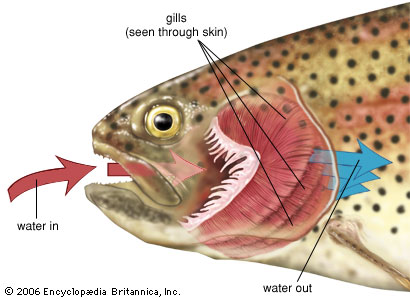 DISSOLVED OXYGEN
What do organisms need oxygen for?


How do organisms get oxygen out of the water?
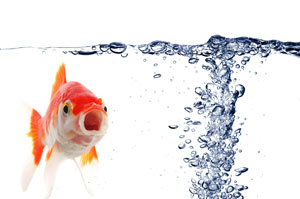 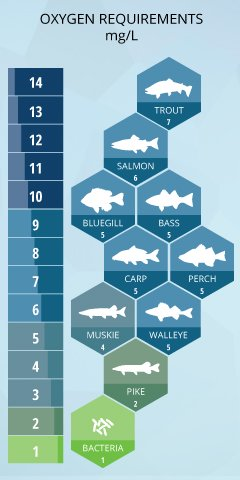 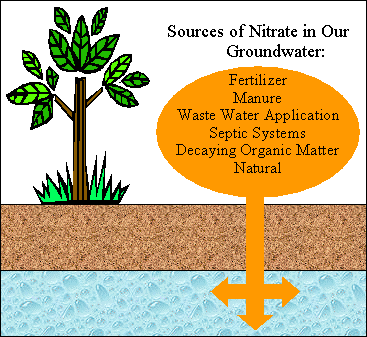 NITRATES/NITRITES
Where does nitrogen come from?


How are nitrates (& nitrogen) pass through an ecosystem?
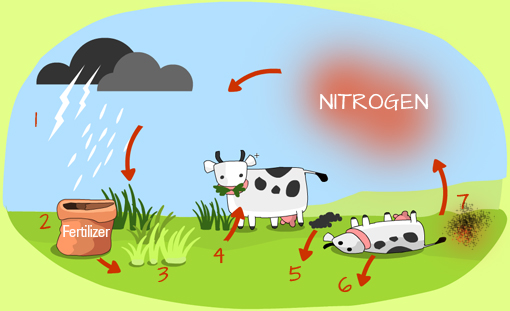 pH
What does pH measure?


High or low pH?
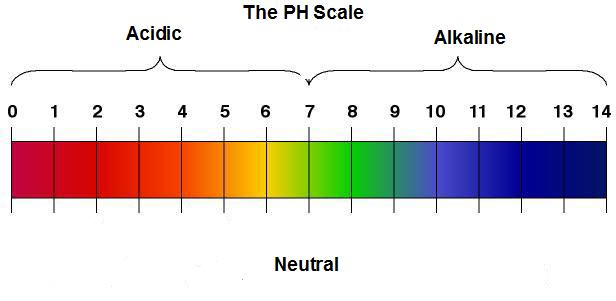 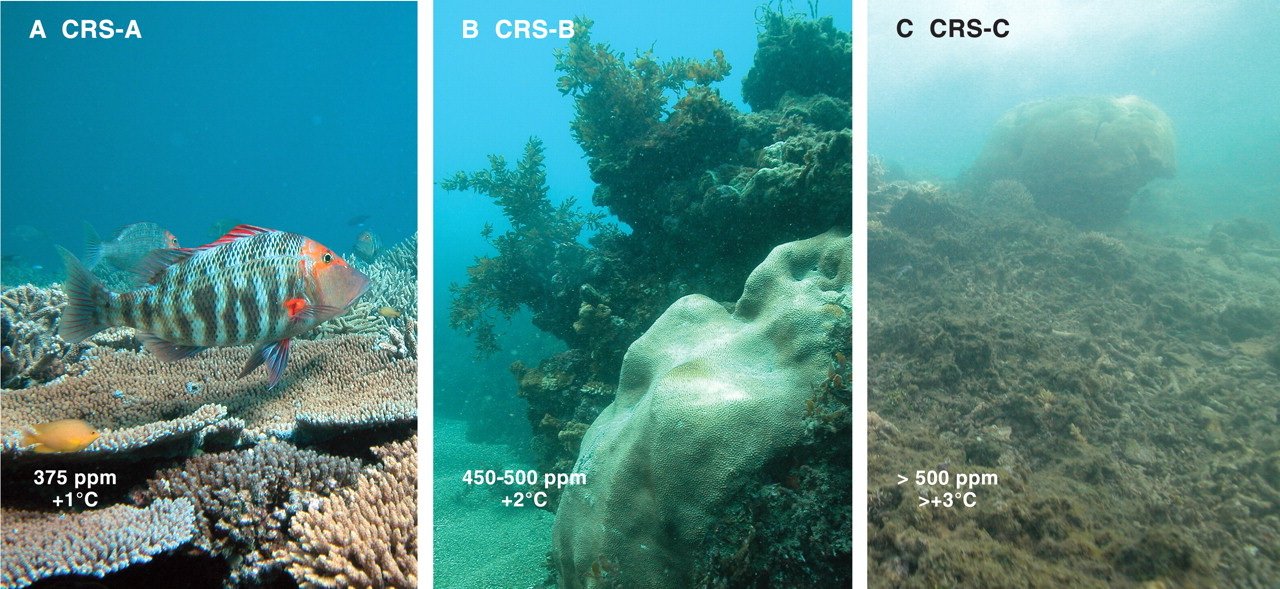 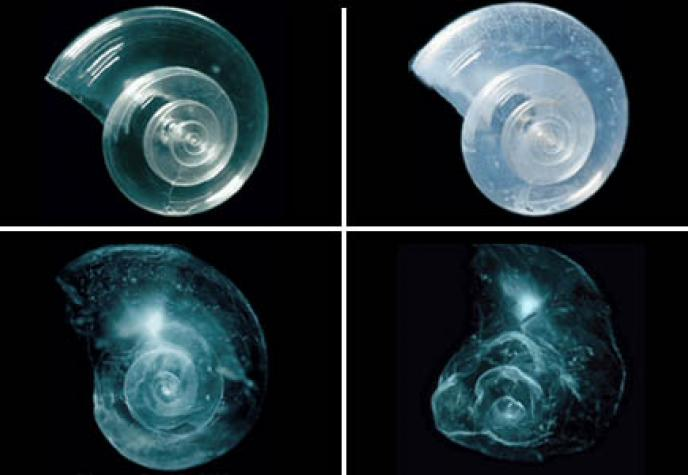 PHOSPHORUS
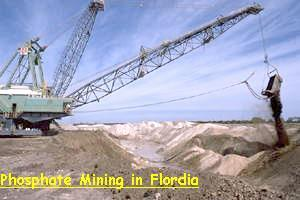 Where does P come from?


Ideal levels:  <0.03 ppm
http://reefkeeping.com/issues/2004-05/rhf/
BOILING POINT/FREEZING POINT
Water vs. Salt water?
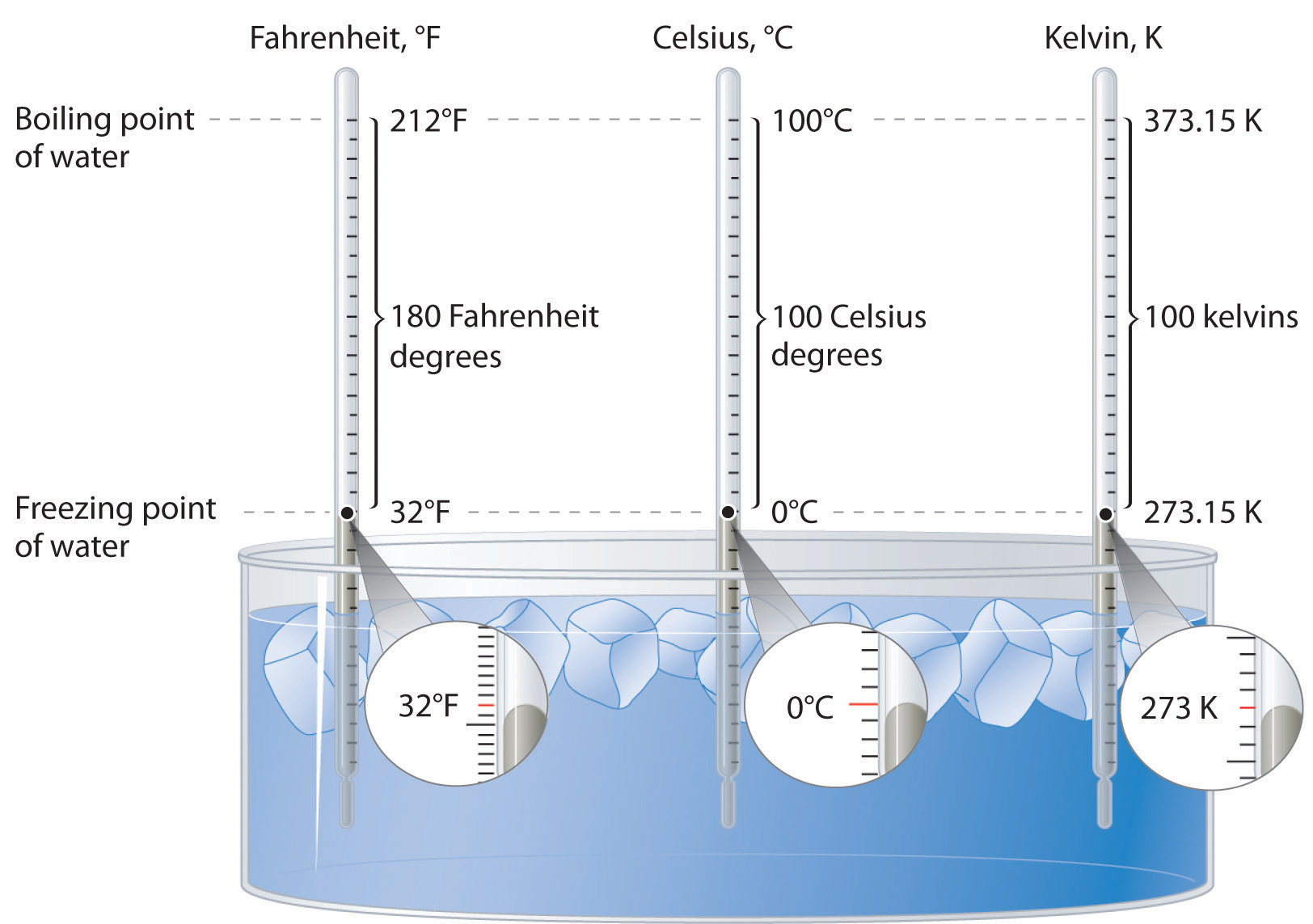 Boiling point is lowered
Freezing point is increased
TURBIDITY
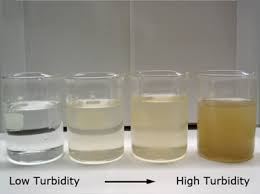 What causes an increased turbidity?


What happens to fish in high turbidity?
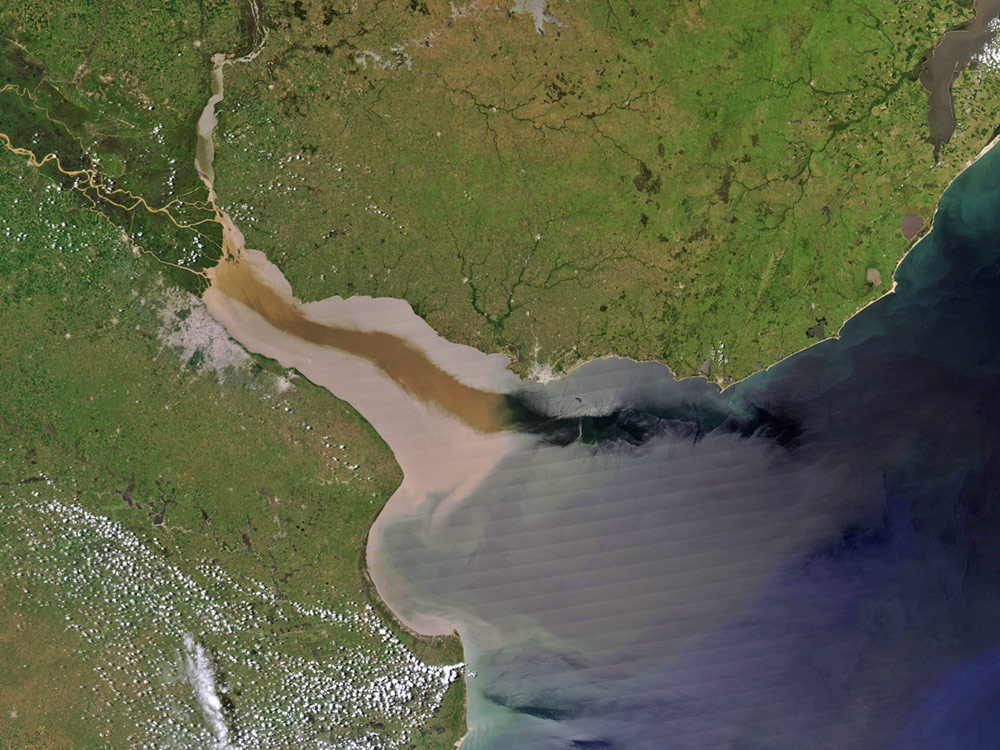 SALINITY
Where does salt come from?
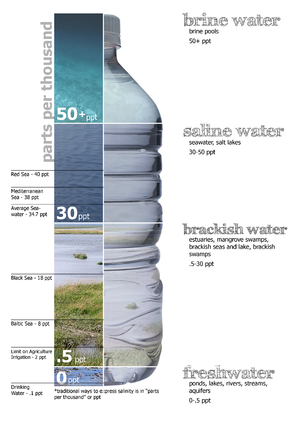 What is ppt, ppm?
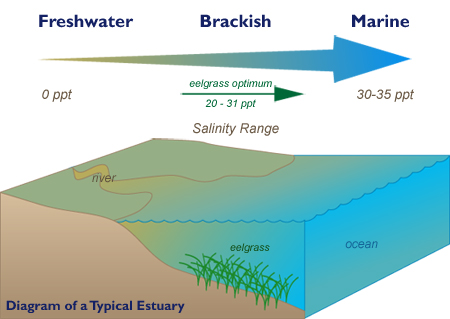